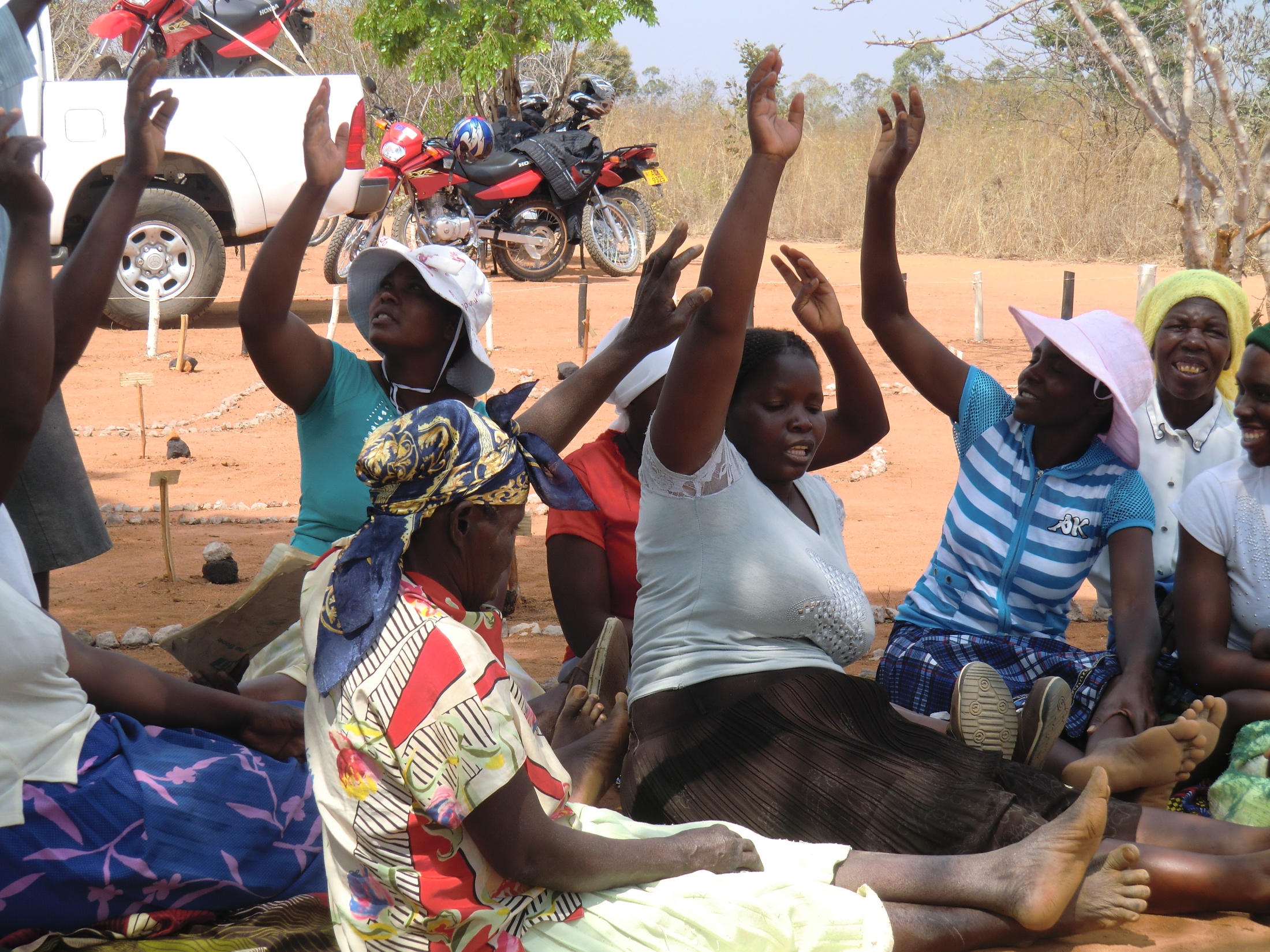 Making Community Led Sanitation work with Community Health Clubs
Presented by 
Dr. Juliet Waterkeyn					28th January, 2016 
CEO,  Africa AHEAD					SuSanA Webinar
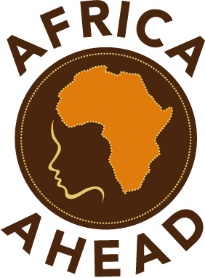 Objectives of the CHC Zimbabwe Programme: 
Blanket coverage of all households in aCHC
Higher CHC  targets than ever before:
Community Led: Every house hold having a CHC member
Total Sanitation: all households having safe sanitation  

Zero Open Defecation  (ZOD)  was adopted as the slogan.
It means the same as ODF except it is easier to sing 

ZOD  means:
  Open defecation free (no faeces on the ground)
   Latrine to be properly  covered toilet  (Flies cannot enter)
Or VIP with functional ventpipe (gauze to trap flies exit)
20 topics: one per session for six months with ‘homework’
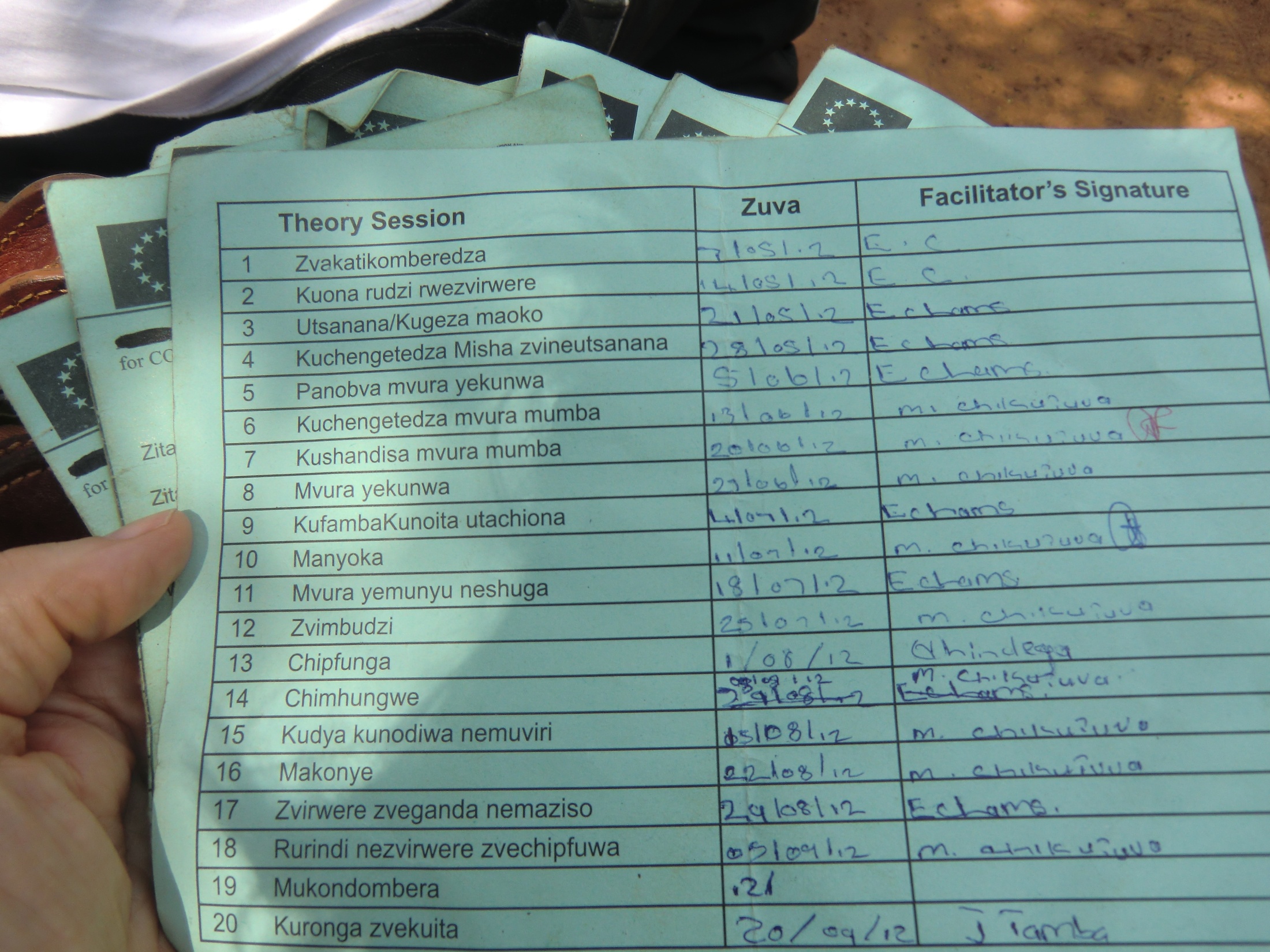 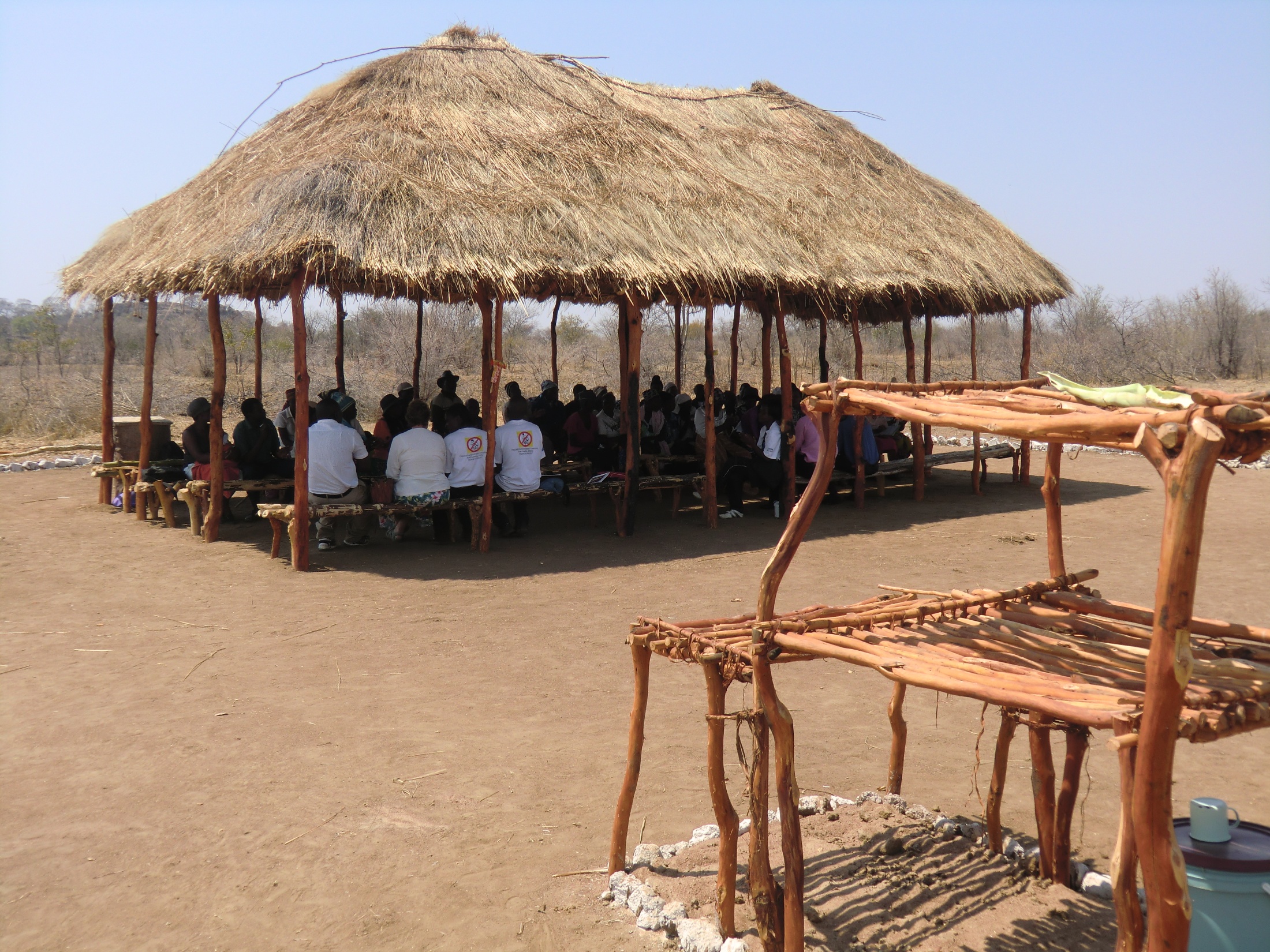 The Meeting Place constructed entirely by the community to ensure  CHC meetings can be held in comfort. 

A demonstration pot rack is constructed at every CHC Venue
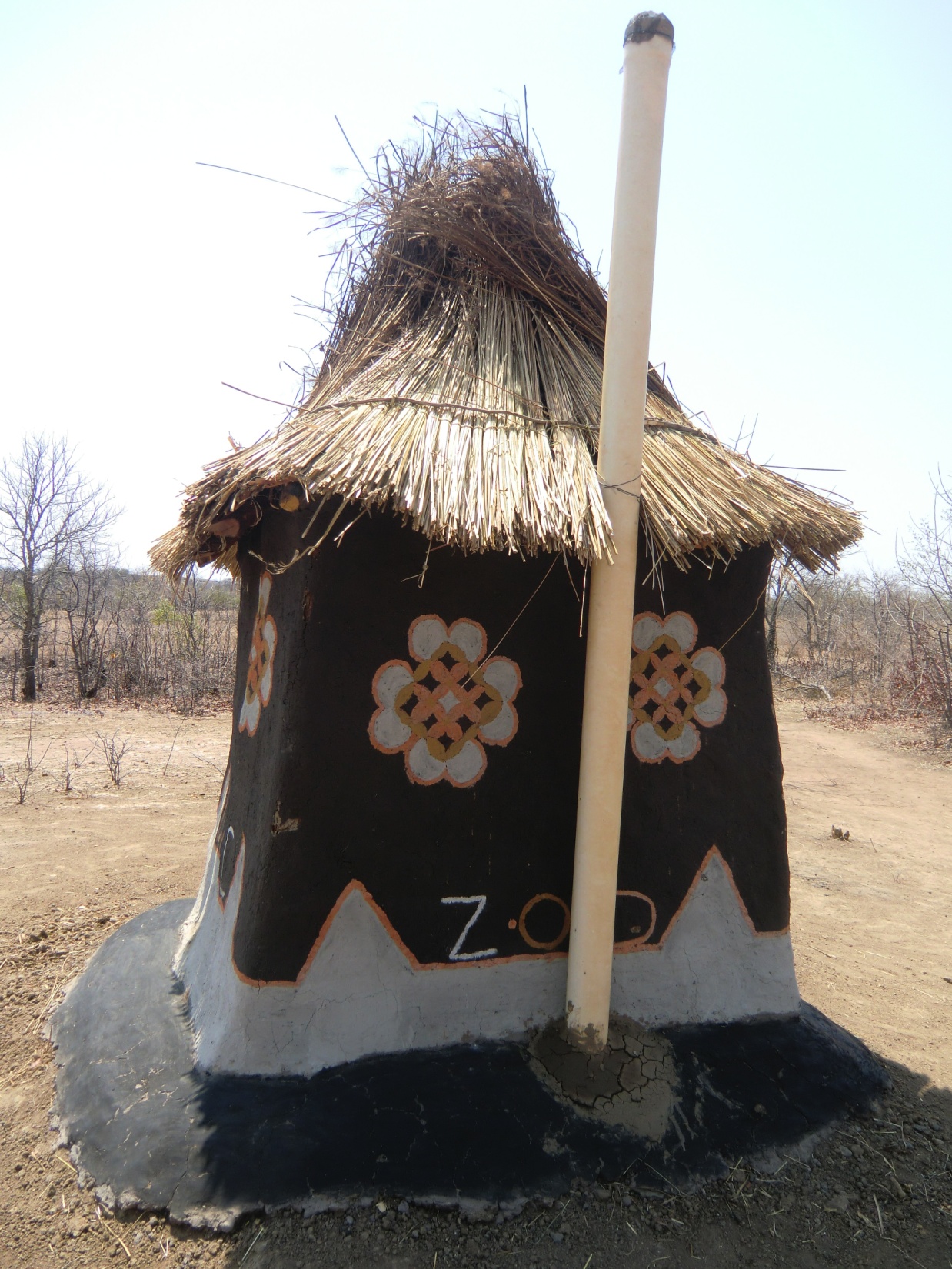 The  ZOD  latrine 
at the CHC 
Meeting Place 

Community designed

Community built

Community used

No external inputs
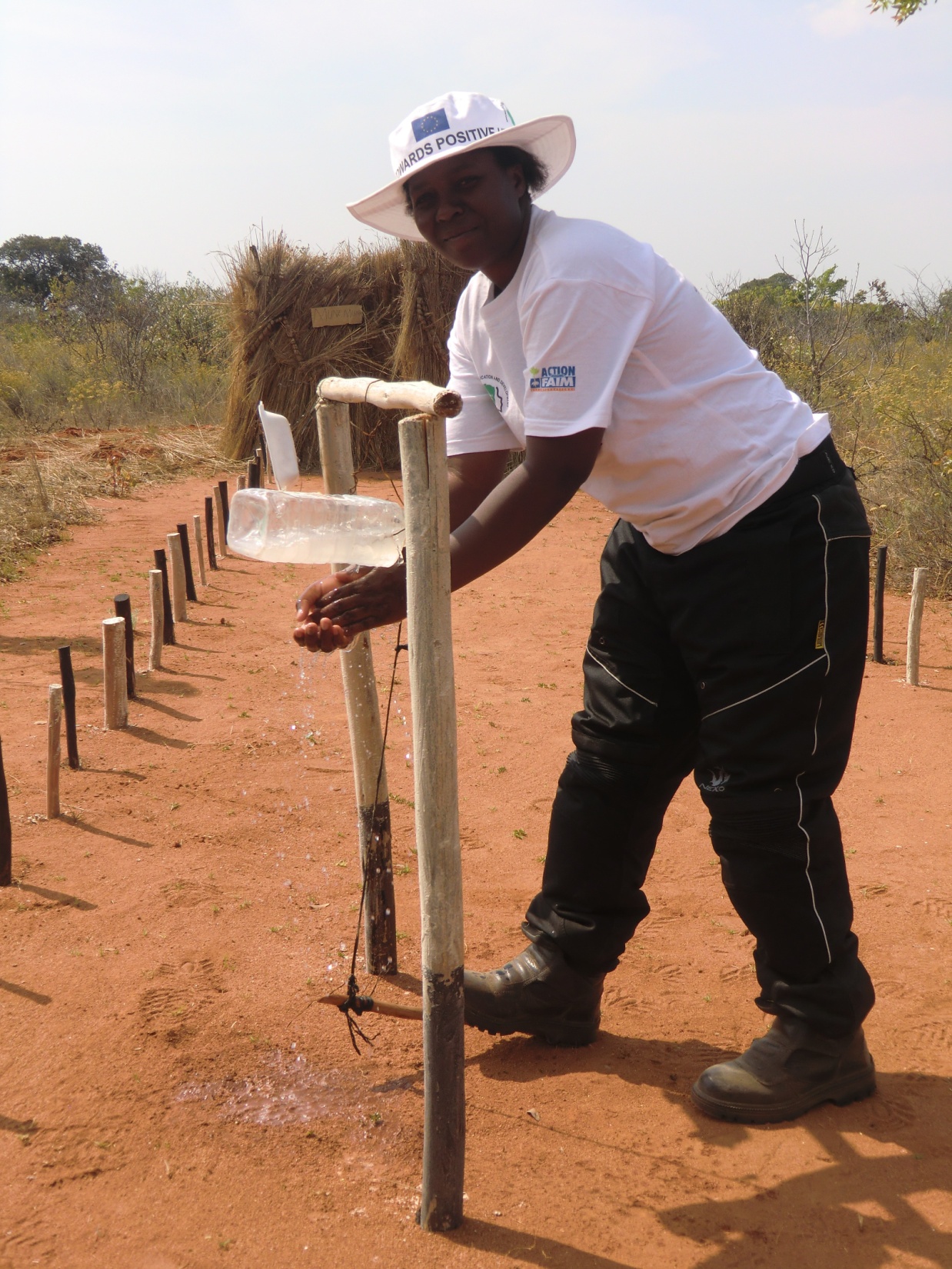 A demonstration Tippy Tap is built at all venues

All members  have a least one Tippy tap at home

All members have a pot rack

All members have a rubbish pit

All members have a wash shelter
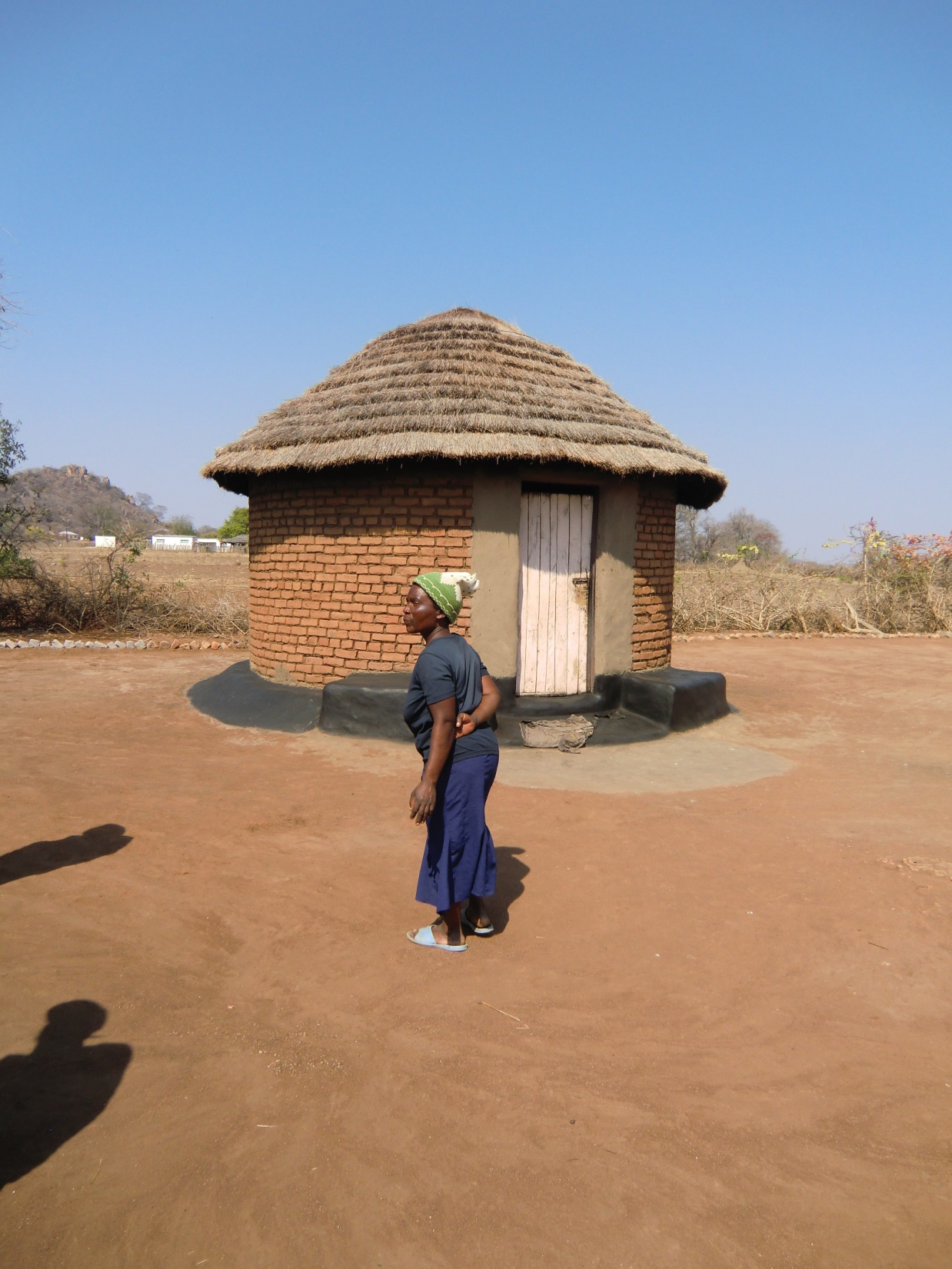 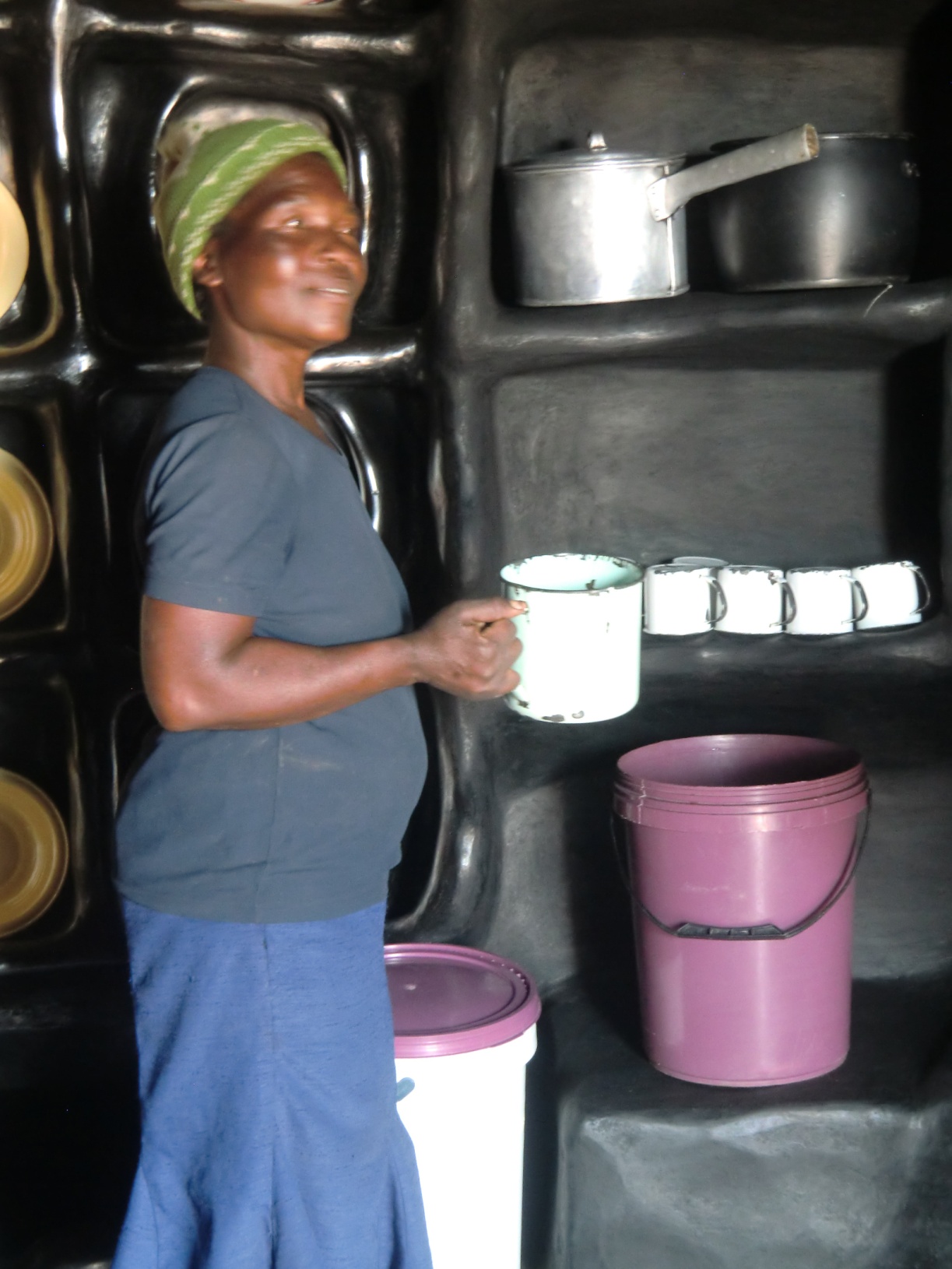 Model Home Competitions 
       stimulate high standards

The Kitchen seen from the outside
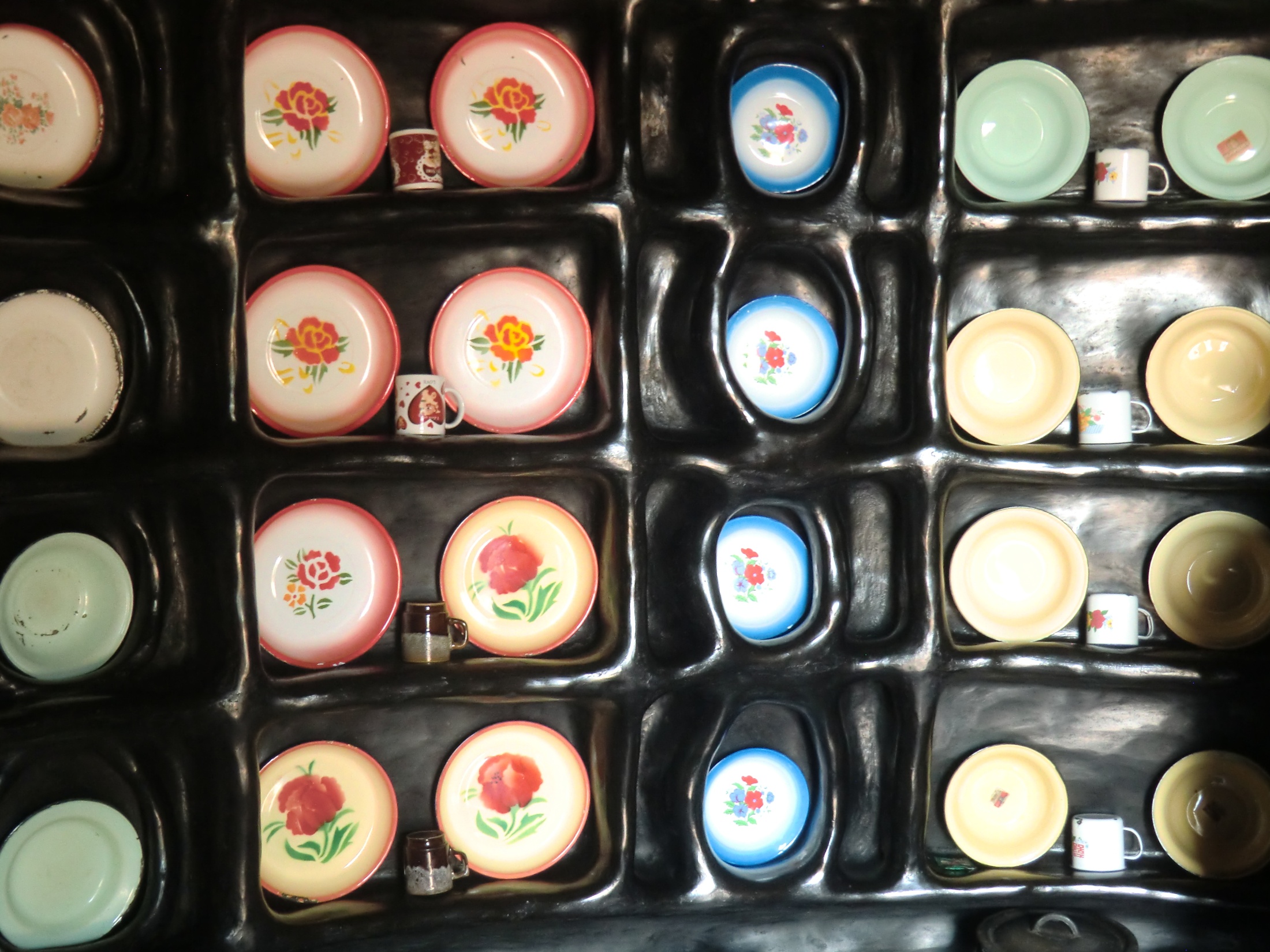 Inside the kitchen
Safe storage 
of kitchen utensils
Good food hygiene
Safe Water Storage
Swept yards 
and 
no open defecation
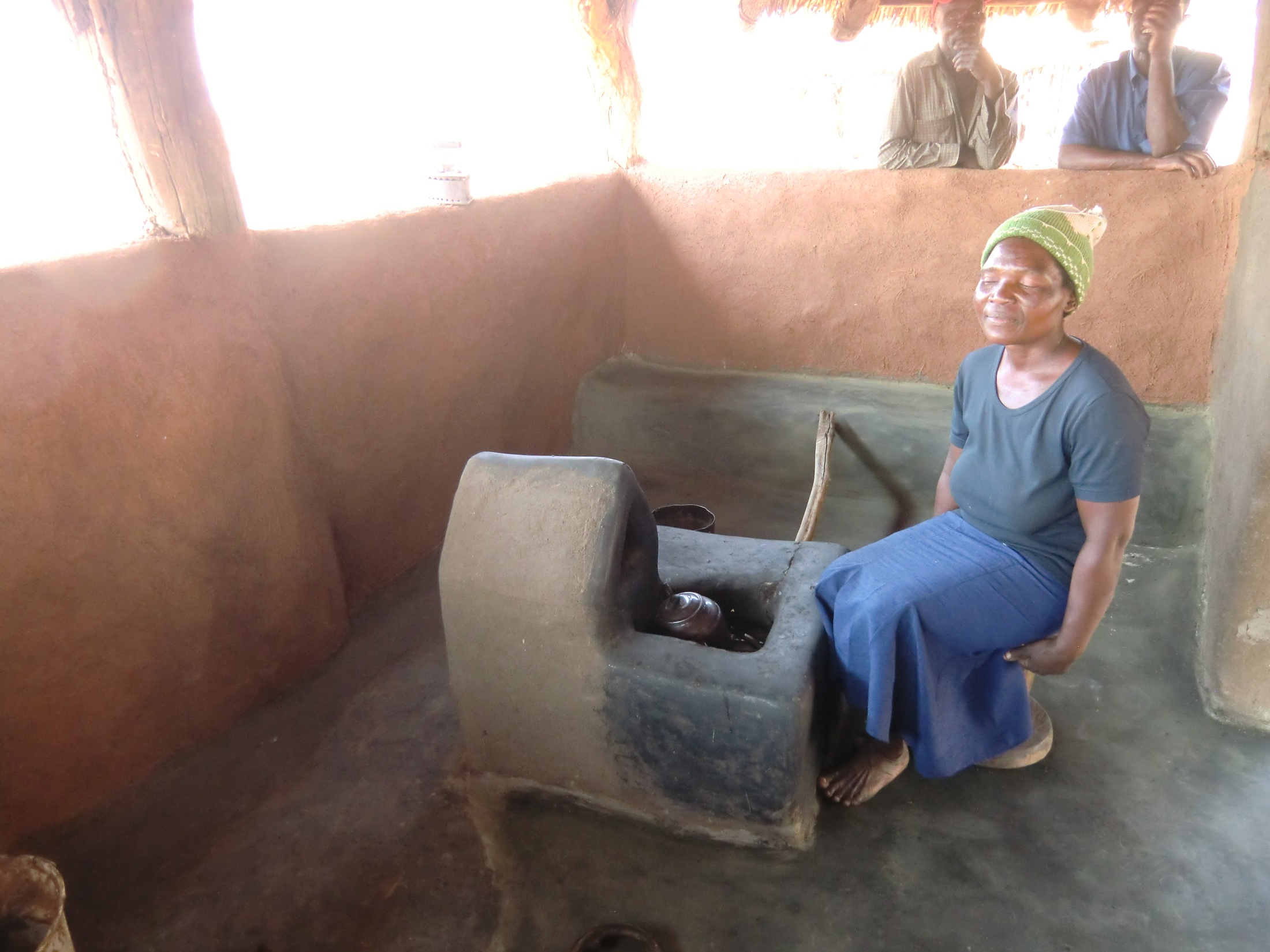 Fuel efficient stoves are encouraged to protect  the environment
After  only 4 months:  Blanket coverage over 11 wards: 
More CHC members than households
CURRENT DEBATE BETWEEN TWO MAIN  APPROACHES
CHC Approach: Implementation strategy
CLTS Approach (ZimCATS)
Implementation strategy
• 6 months Hygiene  sessions
  20 sessions (each week)
One ‘Triggering’ day +  
      a  few follow-up visits
Village walk to shock community that they are eating their own faeces
• Learning good practice  through fun participatory activities reinforced by song, drama
• Informed group  decision making and weekly homework
• Community shamed into action
•  Voluntary  household improvements / support
Leaders enforce change with fines / punishment
Open Defecation  Free  (ODF ) Village free ODF zone
Zero Open Defecation (ZOD) &  20+ other  hygiene improvements
Observed Indicators of Sanitation and Hygiene  between 
  CLTS and CHC villages in Zimbabwe
p<0.001
2011.Whaley & Webster
Acknowledgements:  Ministry of Health, Zimbabwe
Africa AHEAD Team on the ground in Mberengwa and Gutu (2012)
ACF partner in the programme / EU Funded